Treatment of asthma
By

Prof. Hanan Hagar
Disorders of Respiratory Function 

Classification 
Main disorders of the respiratory system are :
1. Bronchial asthma
2. Cough
3. Allergic rhinitis
4. Chronic obstructive pulmonary disease
(COPD, also called emphysema)
Asthma

Asthma is a chronic inflammatory disorder of bronchial airways that result in airway obstruction in response to external stimuli
Airways of the asthmatic patients are characterized by: 
Airway hyper-reactivity: abnormal sensitivity of the airways to wide range of external stimuli as pollen, cold air and tobacco smoke. 
Inflammation
Swelling
Thick mucus production.
Bronchospasm 
constriction of the muscles around the airways, causing the airways to become narrow.
http://link.brightcove.com/services/player/bcpid236059233?bctid=347806802
Symptoms of asthma
Asthma produces recurrent episodic attack of 
Acute bronchoconstriction (immediate)
Shortness of breath
Chest tightness
Wheezing
Rapid respiration
Cough
	Symptoms can happen each time the airways are irritated by inhaled irritants or allergens.
Causes
Infection
Emotional conditions
Stress
Exercise
Pets
Seasonal changes
Some drugs as aspirin-β bockers
Airways Innervations
Efferent nerves

Parasympathetic supply
	M3 receptors in smooth muscles and glands.

No sympathetic supply 
	B2 receptors located in smooth muscles and glands
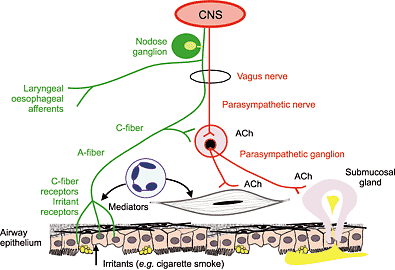 Afferent nerves
Irritant receptors (vagal fibers) in upper airways.

C-fiber receptors (sensory nerve fibers) in lower airways.
Stimulated by :
	Exogenous chemicals
	Physical stimuli (cold air)
	Endogenous inflammatory mediators
Anti asthmatic drugs
AIMS

To relieve acute episodic attacks of asthma (bronchoconstriction).

To reduce the frequency of attacks, and 
     nocturnal awakenings.

To prevent future exacerbations.
Anti asthmatic drugs
Bronchodilators 
(Quick relief medications)
	

Used to treat acute episodic attack of asthma

Short acting 2-agonists
Antimuscarinics
Xanthine preparations
Anti-inflammatory Agents 
(control medications or prophylactic therapy)

Used to reduce the frequency of attacks

 Corticosteroids
 Mast cell stabilizers	
 Leukotrienes antagonists
 Anti-IgE monoclonal antibody
  Long acting ß2-agonists
Anti asthmathic drugs

I. Bronchodilators : (Quick relief medications)
	are used to relieve acute attack of bronchoconstriction

	1.  2 - adrenoreceptor agonists 
	2. Antimuscarinics
	3. Xanthine preparations
II-  Anti - inflammatory Agents :
reduce the number of inflammatory cells in the airways and prevent blood vessels from leaking fluid into the airway tissues. By reducing inflammation, they reduce the spasm of the airway muscle
Anti - inflammatory Agents 
(control medications / prophylactic therapy)
Are used as prophylactic therapy
Mast cell stabilizers.	
Glucocorticoids.
Anti-IgE monoclonal antibody 
		(omalizumab
4. Leukotrienes antagonists:
		5-Lipoxygenase inhibitors
		Leukotriene–receptor inhibitors
Sympathomimetics 
- adrenoceptor agonists

Mechanism of Action 
1- direct 2 stimulation   stimulate adenyl cyclase   Increase cAMP     bronchodilation  
2-  Inhibit mediators release from mast cells.
3-  Increase mucus clearance by ( increasing 
     ciliary activity).
Classification

Non selective  agonists.
    Epinephrine - Isoprenaline 

Selective 2 - agonists.
    Salbutamol (albuterol)
	Terbutaline
	Salmeterol
	Formeterol
Non selective -agonists.

Epinephrine

Potent bronchodilator
rapid action (maximum effect within 15 min).
S.C. or by inhalation by (aerosol or nebulizer).
Duration of action 60-90 min
Drug of choice for acute anaphylaxis (hypersensitivity reactions).
Disadvantages
Not effective orally.
Hyperglycemia # in Diabetes.
CVS side effects :  Tachycardia, arrhythmia, hypertension #  angina
Skeletal muscle tremor
Selective 2 –agonists

are drugs of choice for acute attack of bronchospasm
Are mainly given by inhalation (metered dose inhaler or nebulizer).
Can be given orally, parenterally.
Nebulizer                           Inhaler
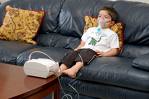 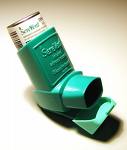 Selective 2 –agonists are classified into 

Short acting ß2 agonists
	Salbutamol (albuterol)
	Terbutaline
	
Long acting ß2 agonists
	Salmeterol
	Formeterol
Short acting ß2 agonists
Salbutamol (albuterol) (inhalation, orally, I.V.) 
Terbutaline  ( inhalation, orally, S.C., )

 Have rapid onset of action (15-30 min).
 Duration of action (4-6 hr) 
 used for symptomatic treatment of
  bronchospasm (acute episodic attack of 
   asthma)
 Terbutaline & salbutamol are also used as 
  tocolytics for premature labor.
Long acting selective ß2 agonists 

Salmeterol & formoterol:
 Long acting bronchodilators (12 hours)
 are given by inhalation
high lipid solubility (creates a depot effect)
 Salmeterol has slow onset of action
 are not used to relieve acute episodes
 used for nocturnal asthma (prophylaxis)
 combined with inhaled corticosteroids to control asthma (decreases the number and severity of asthma attacks).
Advantages of ß2 agonists
 Minimal CVS side effects
 Suitable for asthmatic patients with 
     hypertension or heart failure.

Disadvantages of ß2 agonists 

 Skeletal muscle tremors.
 Nervousness
 Tolerance (B-receptors down regulation).
 Tachycardia over dose (B1-stimulation).
Muscarinic antagonists

Ipratropium – Tiotropium
Non selective muscarinic antagonists.
Inhibit bronchoconstriction and mucus secretion 

Kinetics
Quaternary derivatives of atropine
Given by aerosol inhalation
Does not diffuse into the blood 
Do not enter CNS 
Delayed onset of action.
Duration of action 3-5 hr
Pharmacodynamics
a short-acting bronchodilator.
Less effective than β2-agonists.
No anti-inflammatory action
Minimal systemic side effects.
Uses
Chronic obstructive pulmonary diseases (COPD). 
In acute severe asthma combined with 
      β2-agonists & steroids.

Tiotropium
Given by inhalation
Longer duration of action (24 h)
Used for COPD
Methylxanthines

 Theophylline 
         (orally – sustained release preparation- 
          parenterally)

 Aminophylline 
       (theophylline + ethylene diamine)
       (orally – parenterally).
Mechanism of Action 

 are  phosphodiestrase inhibitors
  cAMP   bronchodilation  
 Adenosine receptors antagonists (A1)
 Increase diaphragmatic contraction
 Stabilization of mast cell membrane
ATP
B-agonists
Bronchodilation
Adenyl cyclase
cAMP
Bronchial tree
Phosphodiesterase
Theophylline
Adenosine
Bronchoconstriction
3,5,AMP
Pharmacological  Effects :
1- relaxation of bronchial smooth muscles
2-  CNS stimulation
     * stimulant effect on respiratory center.
     * decrease fatigue & elevate mood. 
     * tremors, nervousness, insomnia,
       convulsion
Skeletal muscles : contraction of diaphragm   improve ventilation   

CVS: 
   + ve Inotropic ( ↑  heart contractility) 
   + ve chronotropic (↑ heart rate)
    
GIT:  Increase gastric acid secretions
Kidney: weak diuretic action  (↑renal blood flow)
Pharmacokinetics

 Metabolized in the liver by Cyt P450 enzymes
   ( t ½  = 8 h )

T ½ is decreased by 
Enzyme inducers (phenobarbitone-rifampicin)

T½ is increased by
Enzyme inhibitor (cimetidine, erythromycin)
Uses 
1.  second line drug in asthma (theophylline)

For status asthmatics (aminophylline is given as slow infusion ).
COPD
Side Effects 

Low therapeutic index narrow safety margin 
monitoring of theophylline blood level is necessary. 
CNS  side effects: seizures
CVS effects: hypotension, arrhythmia.
GIT effects: Nausea & vomiting
II-  Anti - inflammatory Agents :
reduce the number of inflammatory cells in the airways and prevent blood vessels from leaking fluid into the airway tissues. By reducing inflammation, they reduce the spasm of the airway muscle & bronchial hyper-reactivity
II-  Anti - inflammatory Agents
by reducing inflammation in airways, they reduce the spasm of the airways & bronchial hyper-reactivity
II-  Anti - inflammatory Agents 

	Glucocorticoids.
	Mast cell stabilizers.
      Leukotrienes antagonists.
Glucocorticoids

Mechanism of action
Inhibition of phospholipase A2 decrease synthesis of arachidonic acid & prostaglandin and leukotrienes
Decrease inflammatory cells in airways e.g. macrophages, eosinophils
Mast cell stabilization decrease histamine release
decrease capillary permeability and mucosal edema.
Inhibition of antigen-antibody reaction.
Routes of administration

Inhalation (metered-dose inhaler): 
Beclomethasone
Fluticasone  (high first pass effect in liver & low bioavailability).

Orally: Prednisone
Injection: Hydrocortisone
			 Methyl prednisolone
Pharmacodynamics

Not bronchodilators 
Reduce bronchial inflammation
Reduce bronchial hyper-reactivity to stimuli
Have delayed onset of action (effect usually attained after 2-4 weeks).
Maximum action at 9-12 months.
Given as prophylactic medications (as prophylactic therapy to reduce frequency of asthma attacks).
Effective in allergic, exercise, antigen and irritant-induced asthma.
Abrupt stop of corticosteroids should be avoided and dose should be tapered (adrenal insufficiency syndrome).
Uses
Inhalation

relatively safe
As a prophylactic therapy to control moderate to severe asthma in children and adults alone or in combination with beta-agonists.
Upregulate β2 receptors (have additive effect to B2 agonists).
Systemic corticosteroids are reserved for: 
 management of acutely ill patients 
Status asthmaticus (i.v.).
Side effects due to systemic corticosteroids

(prolonged use of oral/parenteral corticosteroids)
Adrenal suppression 
Growth retardation in children
Osteoporosis
Fat distribution
Hypertension
Hyperglycemia
Fluid retention
Weight gain
Susceptibility to infections
Cataract 
Glaucoma 
Wasting of the muscles
Psychosis
Inhalation has very less side effects: 

Oropharyngeal candidiasis (thrush).
Dysphonia (voice hoarseness).
Mast cell stabilizers

Cromolyn (Sodium cromoglycate)
Nedocromil
act partially by stabilization of mast cell membrane.
Pharmacokinetics

 Inhalation (aerosol, microfine powder, 
    nebulizer).
 Poor oral absorption (10%) 
 half life is 90 minutes.
Pharmacodynamics

 Not direct bronchodilators
 Not effective in acute attack of asthma.
 Prophylactic anti-inflammatory drug
 Reduce bronchial hyper-reactivity.	
 Effective in exercise, antigen and 
   irritant-induced asthma.
 Children respond better than adults
Uses

Prophylaxis in asthma especially in children.
Allergic rhinitis.
Conjunctivitis
Side Effects

Bitter taste
minor upper respiratory tract irritation  (burning sensation, nasal congestion)
Leukotrienes antagonists

5-Lipoxygenase inhibitors.	
Leukotriene-receptor antagonists.
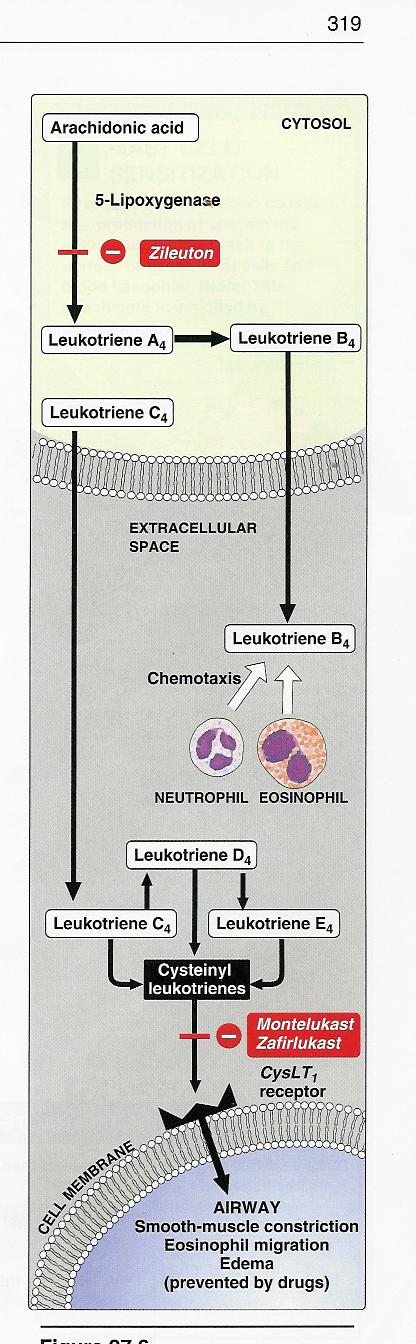 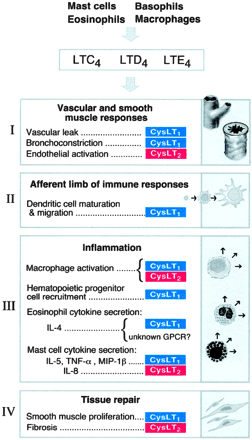 Leukotrienes 
Synthesized by inflammatory cells found in the airways (eosinophils, macrophages, mast cells) 
Products of 5-lipo-oxygenase on arachidonic acid 

Leukotriene B4: 
   chemotaxis of neutrophils
Cysteinyl leukotrienes C4, D4 & E4:

 bronchoconstriction 
 increase bronchial hyper-reactivity 
 mucosal edema 
 mucus hyper-secretion
5-Lipoxygenase inhibitors

Zileuton

is a selective inhibitor of 5-lipo-oxygenase 
inhibits synthesis of leukotrienes (LTB4 , LTC4, LTD4 & LTE4).
Given orally 
Short duration of action.
Is given (3-4 times/ day).
Leukotriene receptor antagonists	
Zafirlukast
are selective, reversible inhibitors of cysteinyl leukotriene receptors (LTD4)
Taken orally.
Antileukotriene drugs 
Are bronchodilators
Have anti-inflammatory action
less effective than inhaled corticosteroids
Potentiate corticosteroid actions (has corticosteroid sparing effect low dose of corticosteroid can be given).
Uses of antileukotriene drugs

Prophylaxis of mild to moderate asthma.
Aspirin-induced asthma
Antigen and exercise-induced asthma
Are not effective to relieve acute attack of asthma.
Side effects of Leukotriene antagonists

Elevation of liver enzymes.
Headache
Dyspepsia.
Rare: Churg-Strauss syndrome (eosinophilic vasculitis).
Omalizumab 

is a monoclonal antibody directed against human IgE
prevents IgE binding with its receptors on mast cells & basophiles.
Decrease release of allergic mediators.
Used to treat allergic asthma.
Expensive-not first line therapy.
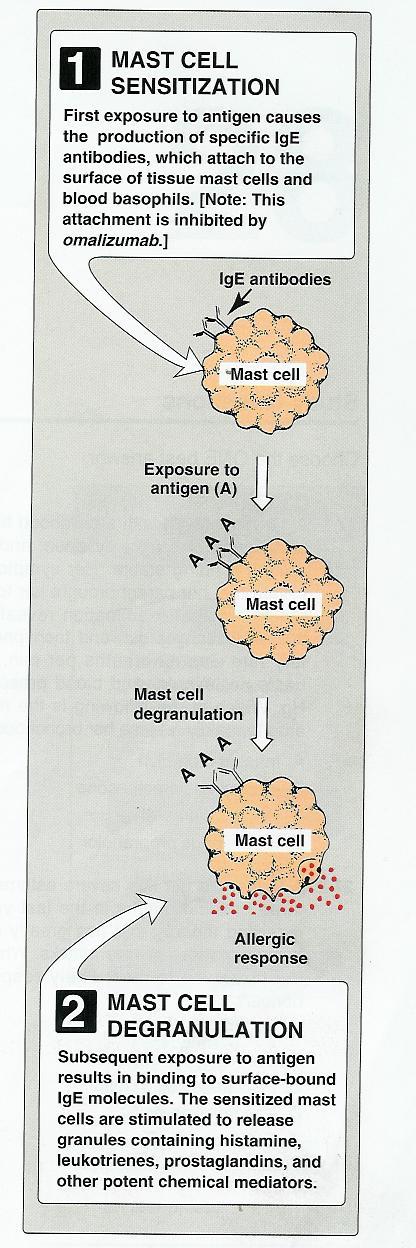 Treatment of COPD
Chronic irreversible airflow obstruction
Smoking is a high risk factor
Inhaled bronchodilators
Inhaled antimuscarinics (main drug)
Short acting bronchodilators
 these drugs can be used either alone or combined
Examples
salbutamol + ipratropium
Salmeterol + Tiotropium (long acting-less dose frequency)
	For severe COPD
Bronchodilators
Inhaled glucocorticoids
Oxygen therapy
 Antibiotics
Summary for treatment of asthma
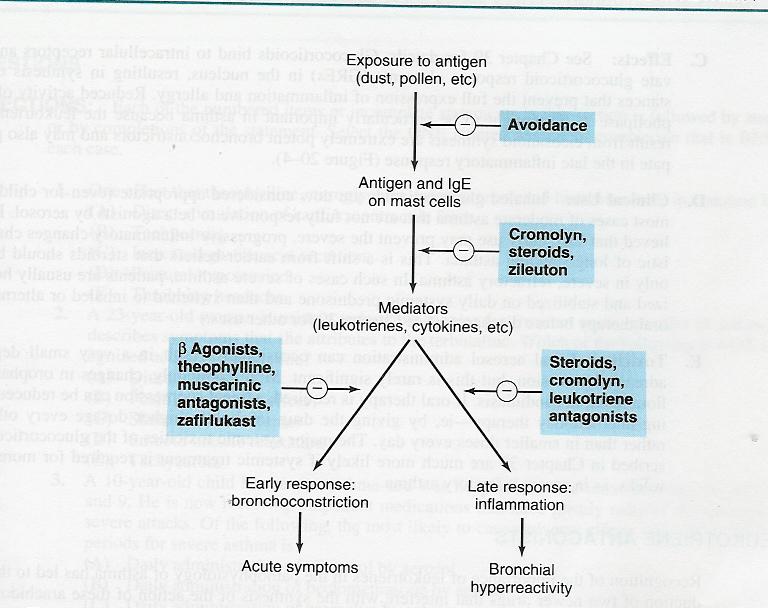 Bronchodilators (relievers for bronchospasm)
Anti-inflammatory drugs (prophylactic)